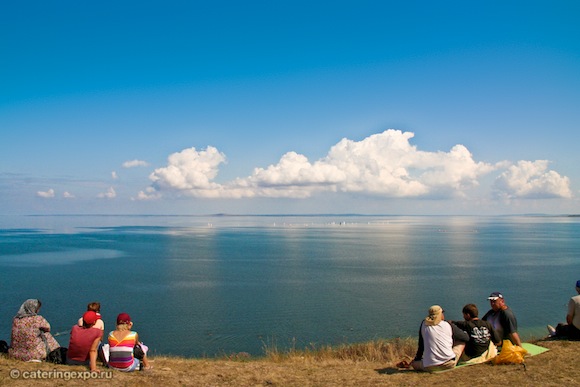 Историческое путешествие по Кубани.
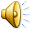 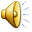 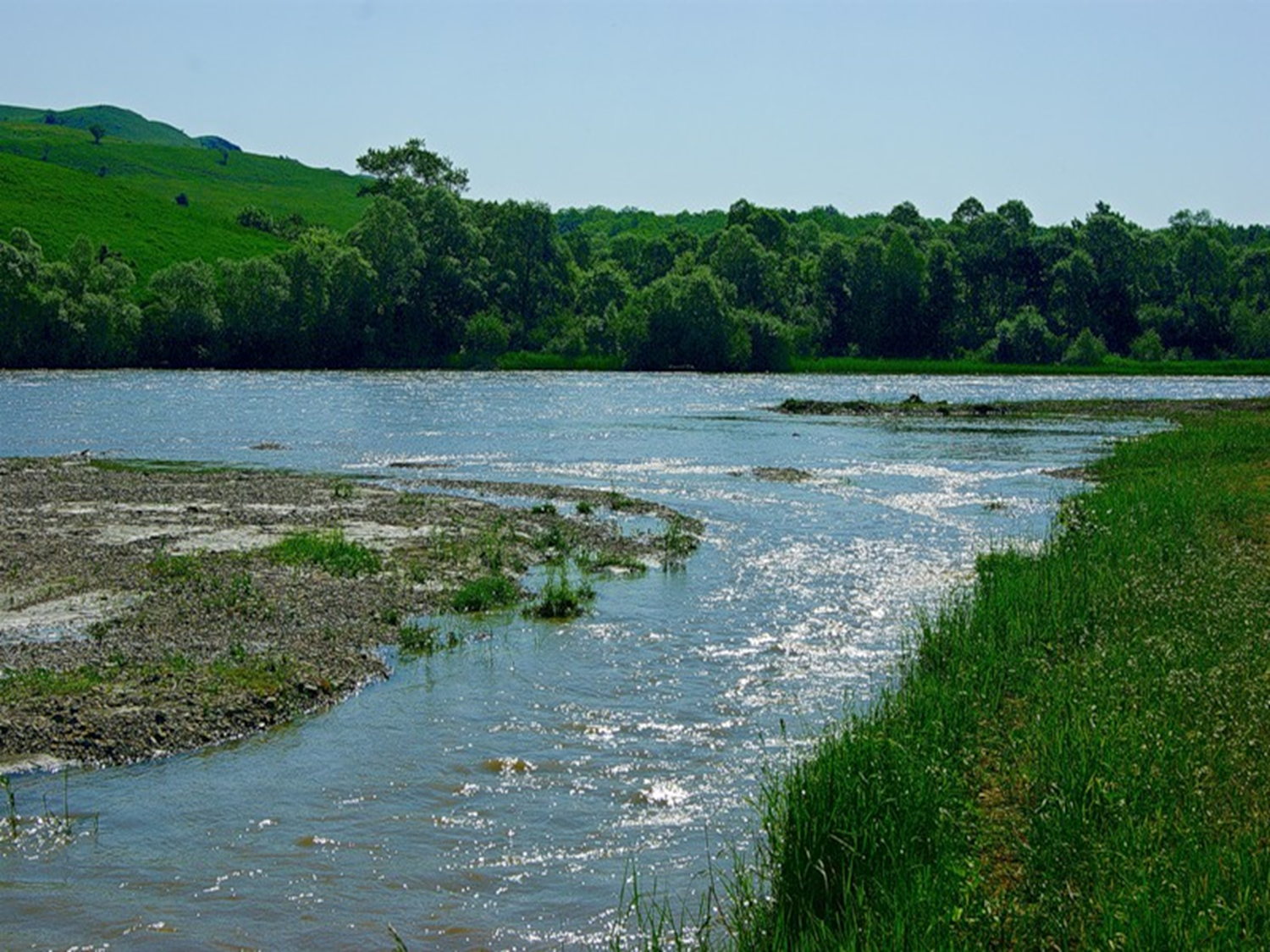 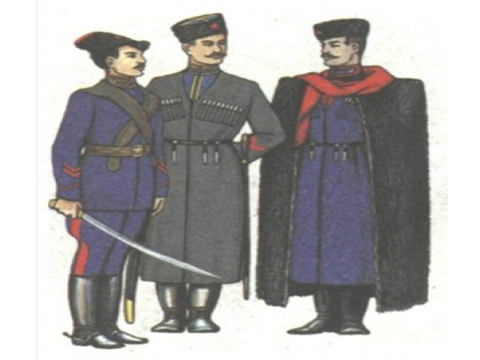 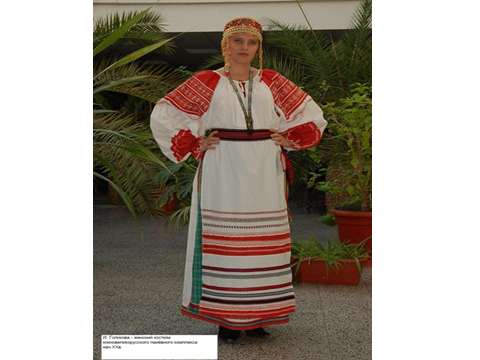 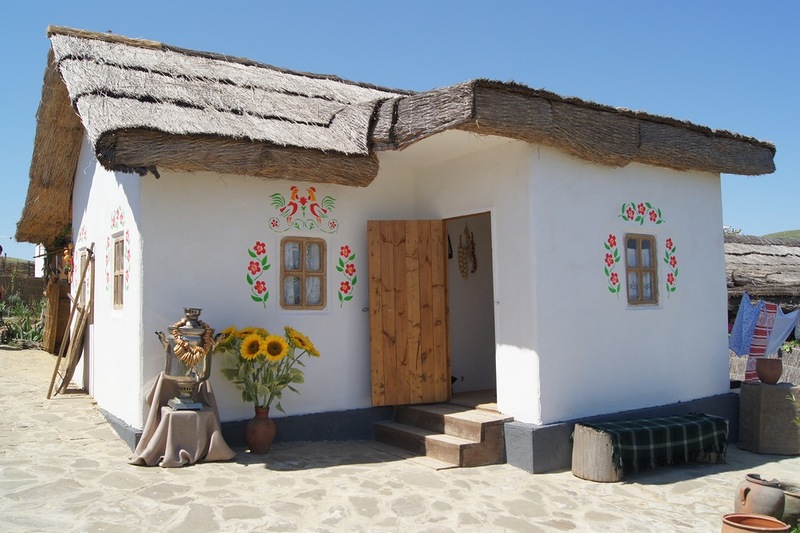 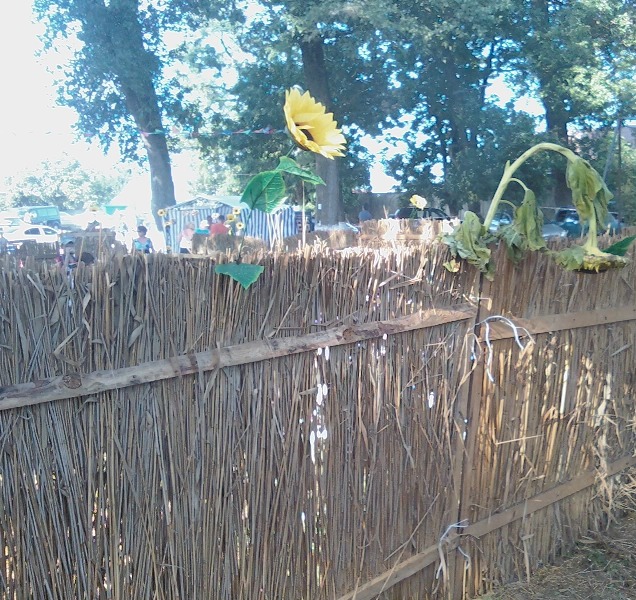 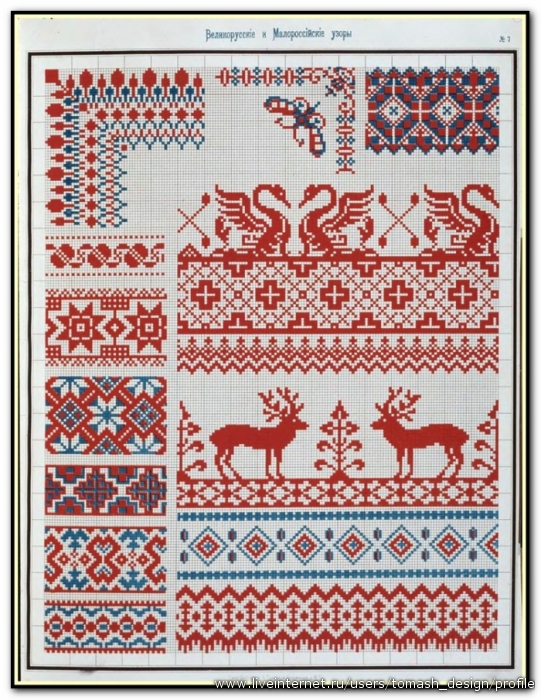 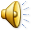 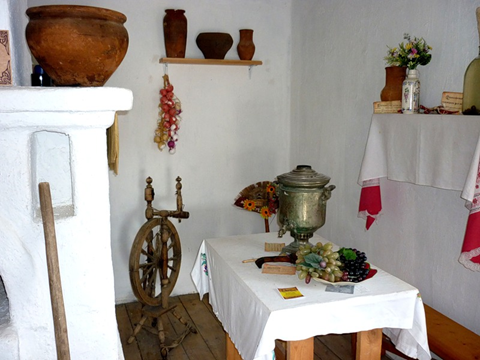 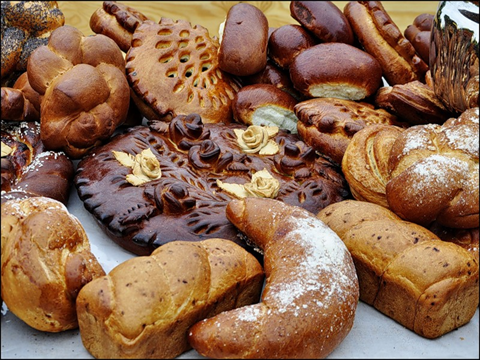